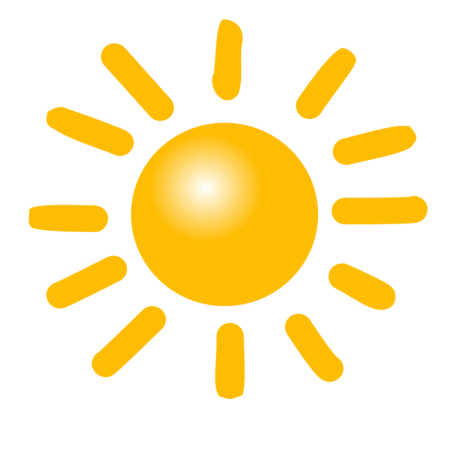 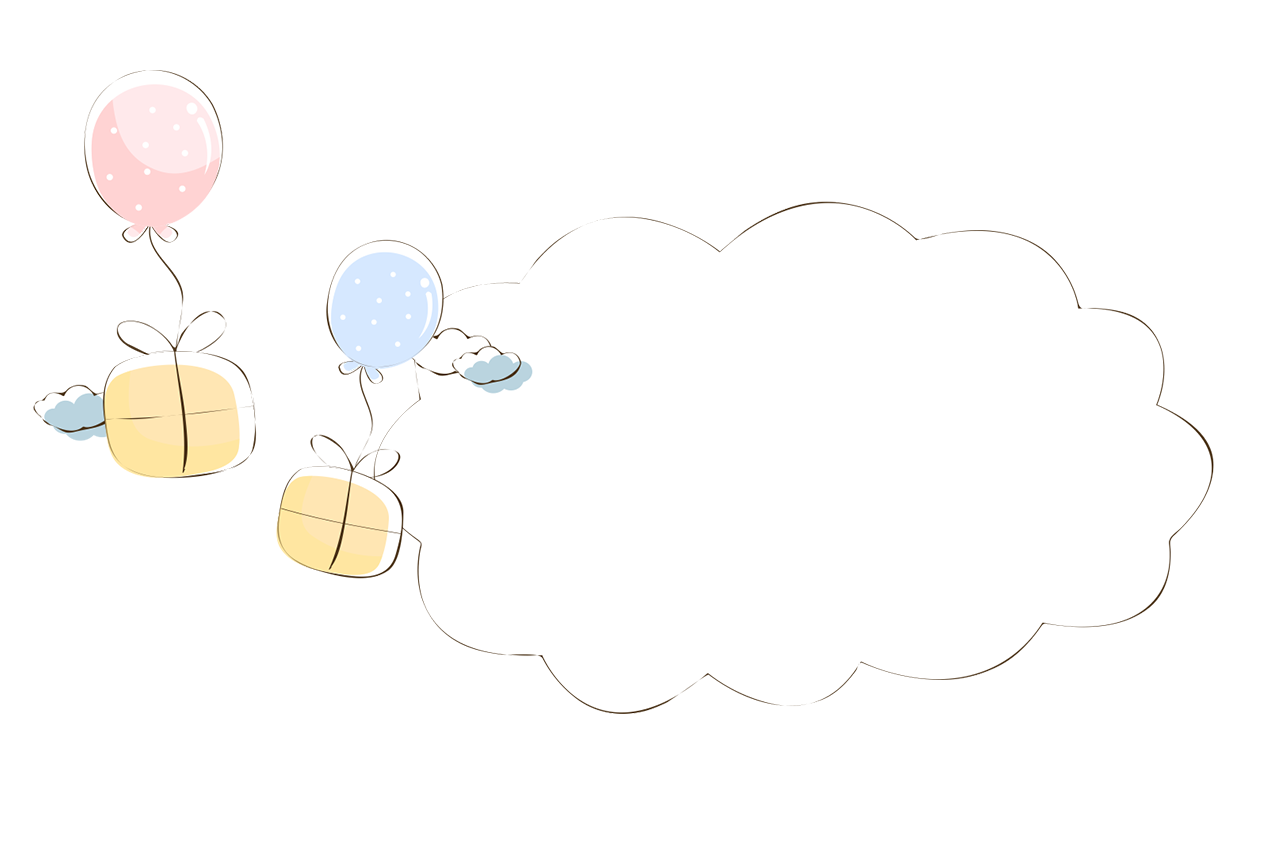 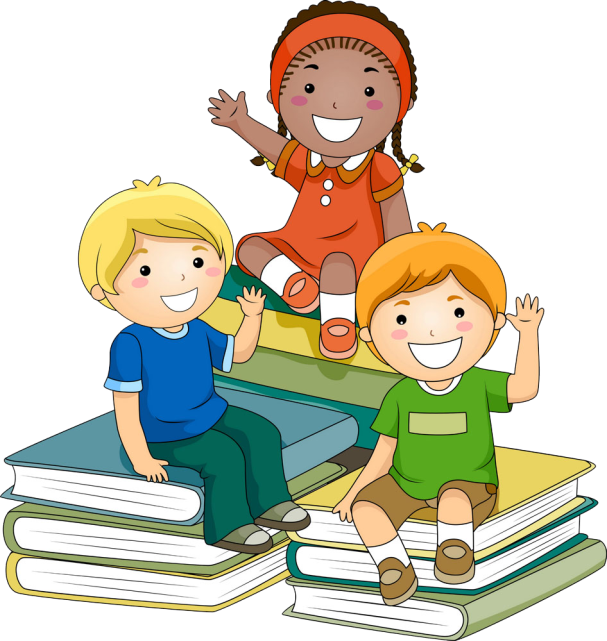 “Mặt trời (1) của bắp thì nằm trên đồi
 Mặt trời (2) của mẹ em nằm trên lưng”
Hình ảnh “mặt trời” trong hai câu thơ trên giúp em liên tưởng tới đối tượng nào? Giải thích lí do giúp em tưởng tượng ra đối tượng đó?
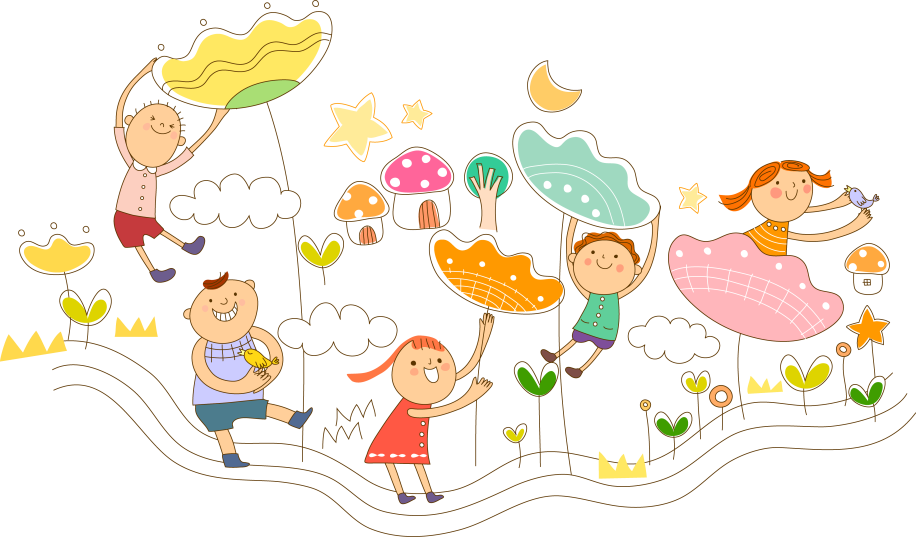 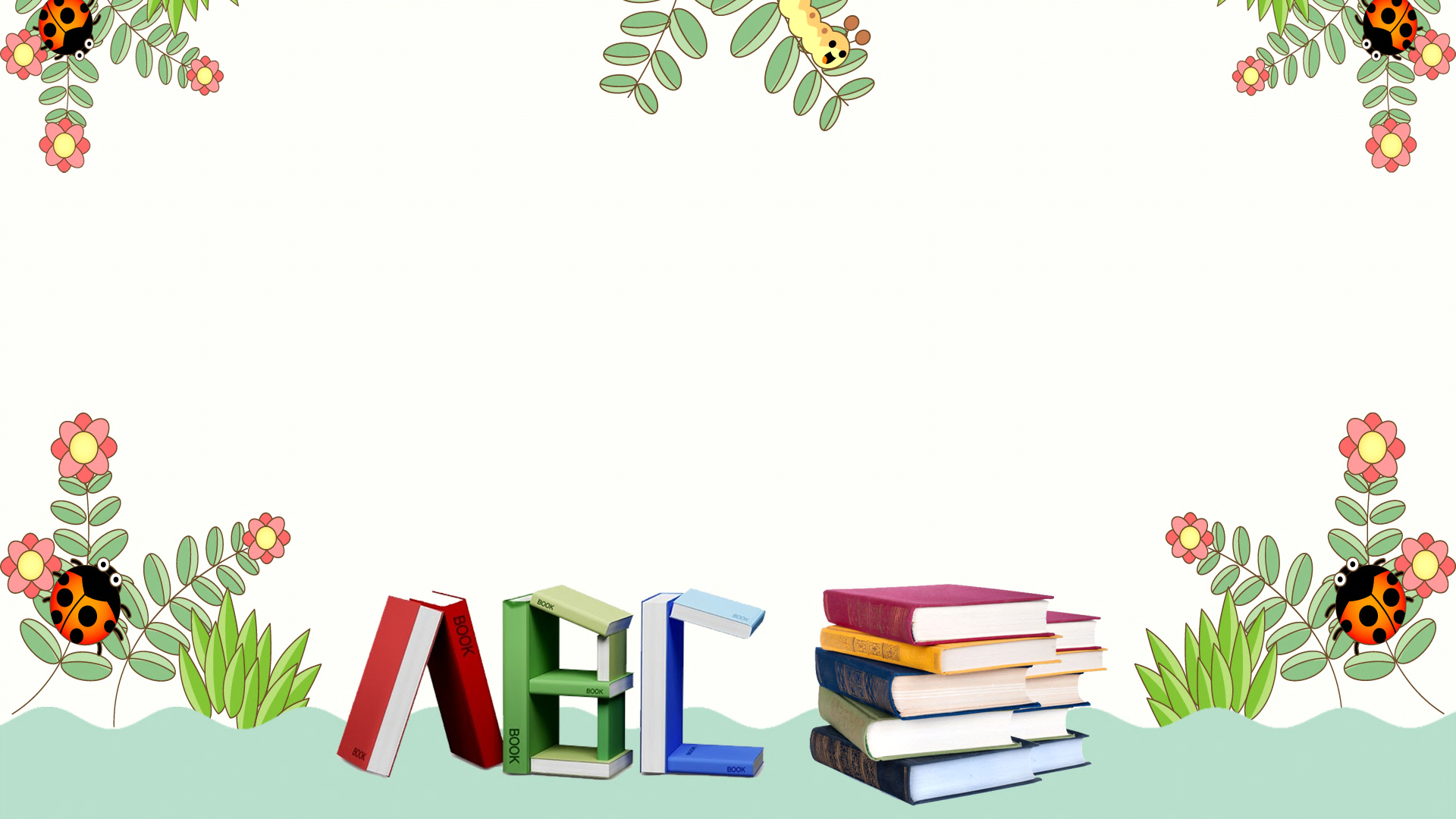 THỰC HÀNH TIẾNG VIỆT
Biện pháp tu từ Ẩn Dụ
KIẾN THỨC NGỮ VĂN
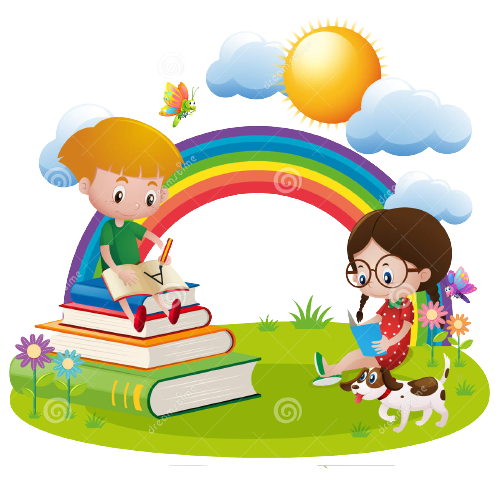 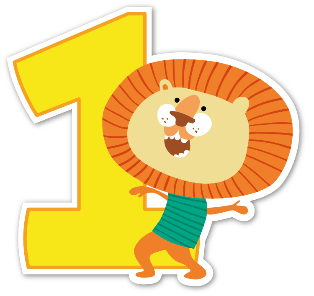 BIỆN PHÁP TU TỪ
Là việc sử dụng ngôn ngữ theo một cách đặc biệt (về ngữ âm, từ vựng, ngữ pháp, văn bản) làm cho lời văn hay hơn, đẹp hơn, nhằm tăng sức gợi hình, gợi cảm trong diễn đạt và tạo ấn tượng với người đọc.
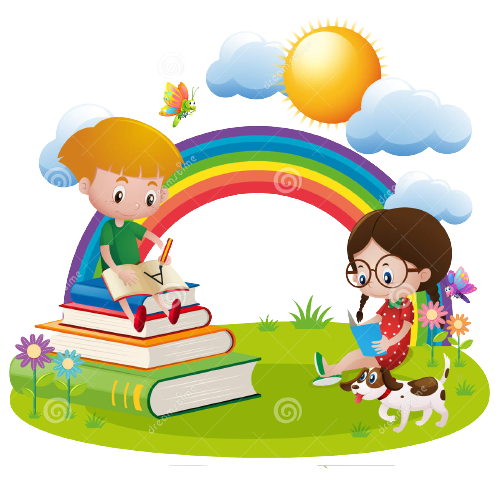 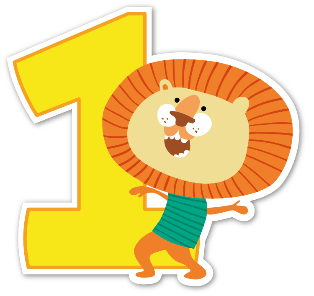 BIỆN PHÁP TU TỪ ẨN DỤ
Ẩn dụ (so sánh ngầm) là biện pháp tu từ, theo đó, sự vật, hiện tượng này được gọi bằng tên của sự vật, hiện tượng khác có nét tương đồng với nó nhằm tăng sức gợi hình, gợi cảm cho sự diễn đạt.
THỰC HÀNH
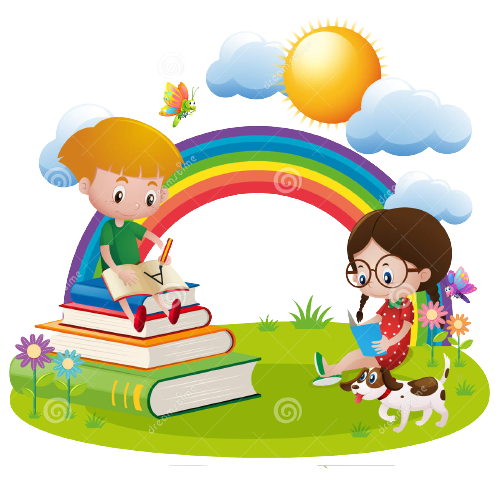 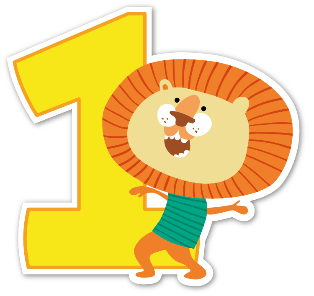 Bài tập 1
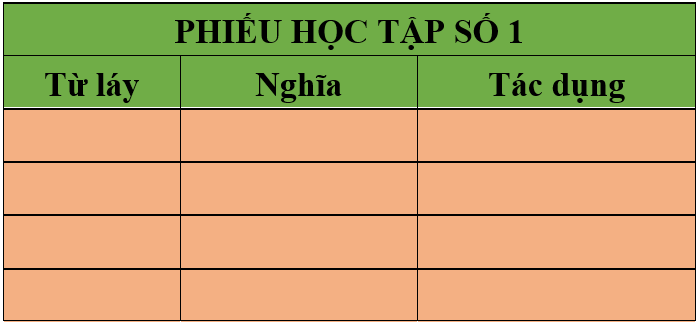 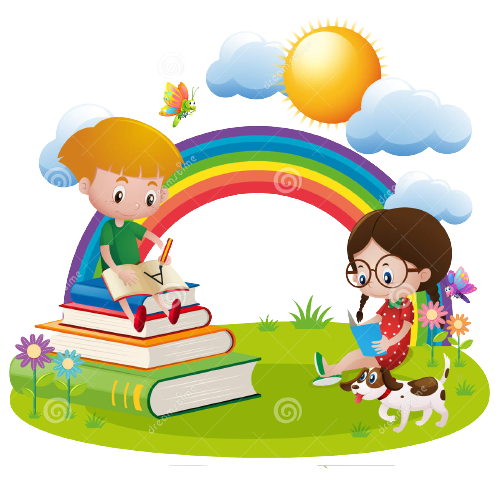 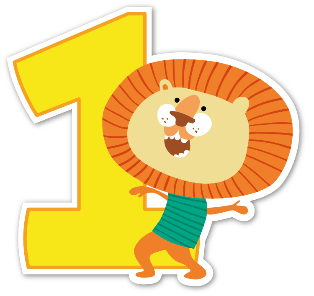 Bài tập 1
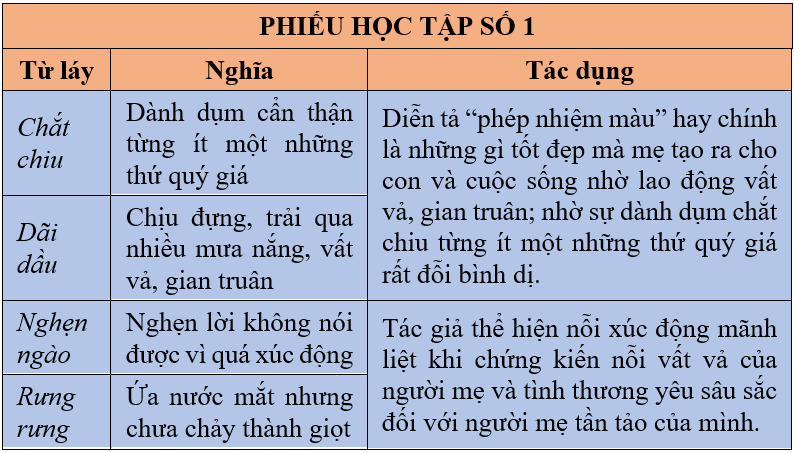 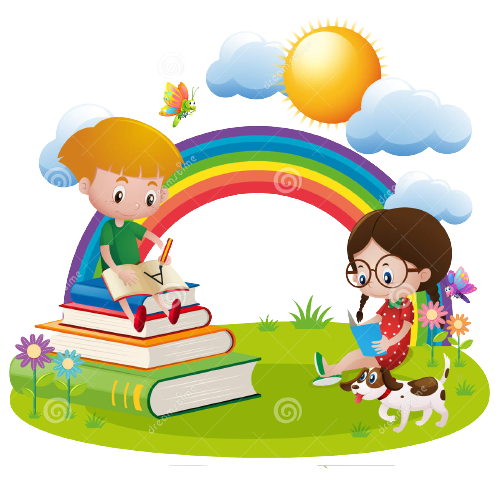 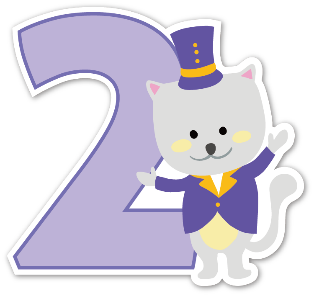 Bài tập 2
Tìm hình ảnh ẩn dụ trong đoạn thơ và nêu tác dụng miêu tả, biểu cảm
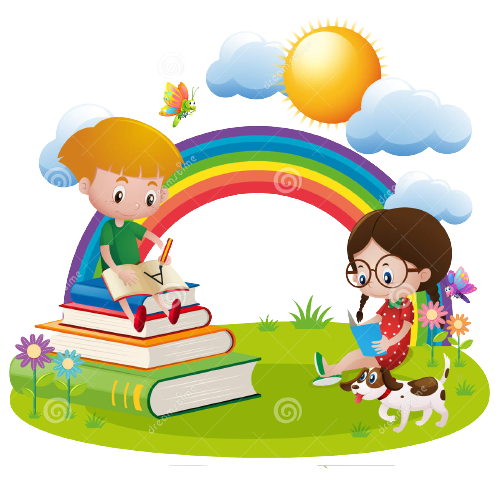 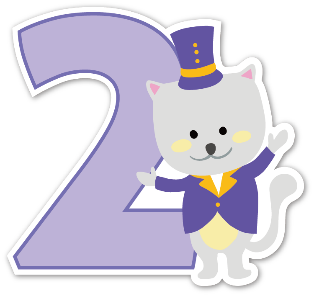 Bài tập 2
Hình ảnh ẩn dụ trong đoạn thơ: 
              + cái trăng vàng
              + cái trăng tròn
              + cái trăng còn nằm nôi
              + cái Mặt Trời bé con 

Tác dụng:
              + Miêu tả: ngầm chỉ đứa con nhỏ thân thương của người mẹ. Với mẹ, con là điều đẹp đẽ, kì diệu, ngời sáng nhất thế gian.
              + Biểu cảm: thể hiện tình cảm sâu nặng của người mẹ đối với con. Đồng thời, thể hiện tình thương yêu, kì vọng của mẹ vào đứa con của mình.
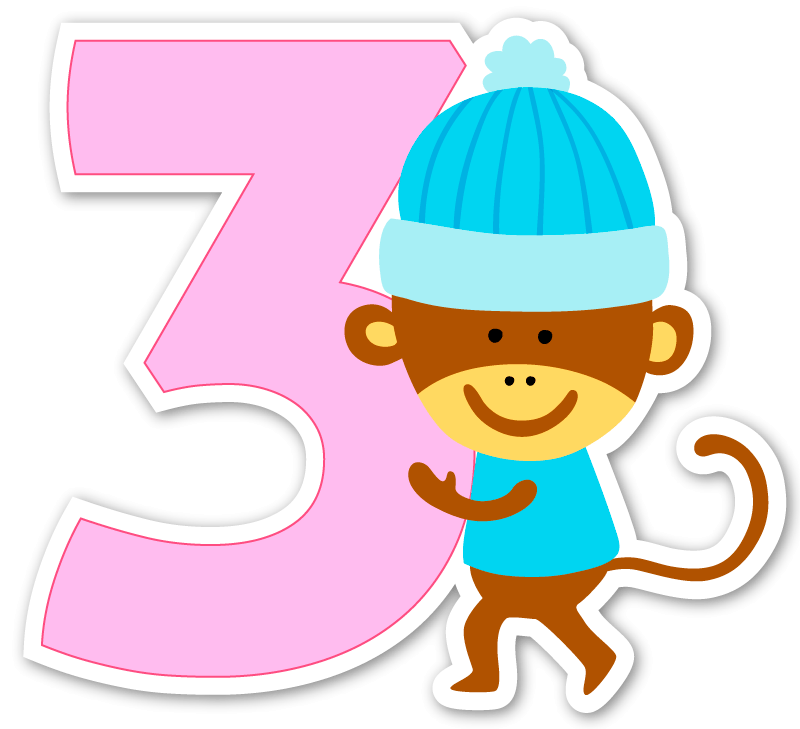 Bài tập 3
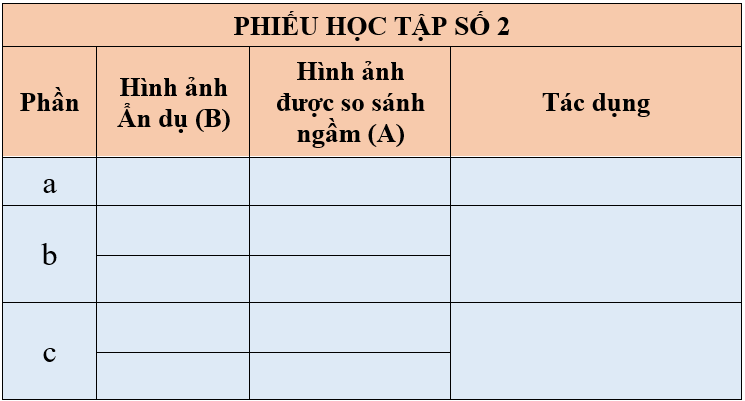 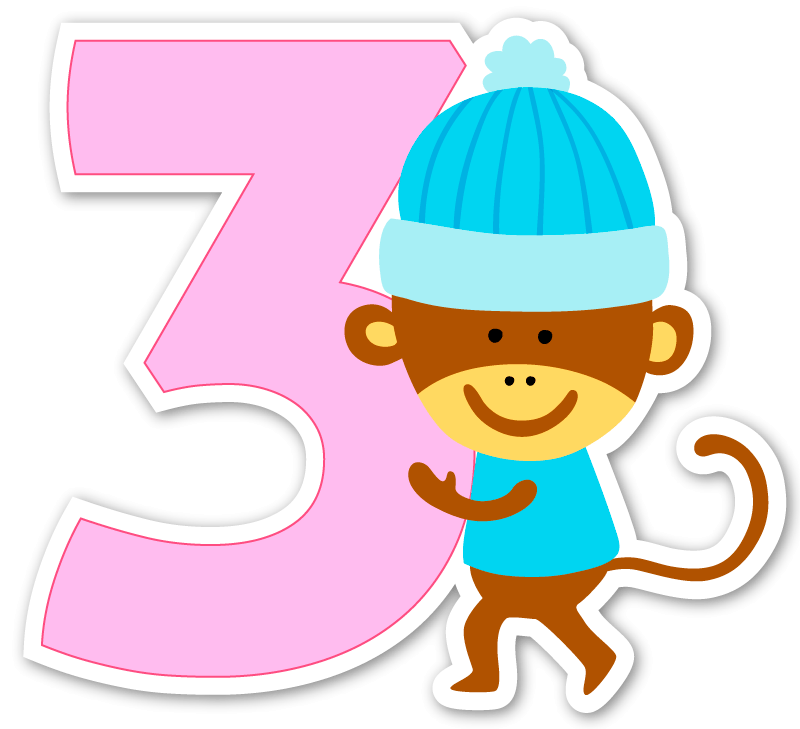 Bài tập 3
Bài tập 4: Viết đoạn văn (4 – 5 dòng) về chủ đề tình cảm gia đình, trong đó sử dụng ít nhất một ẩn dụ.
Dự kiến sản phẩm
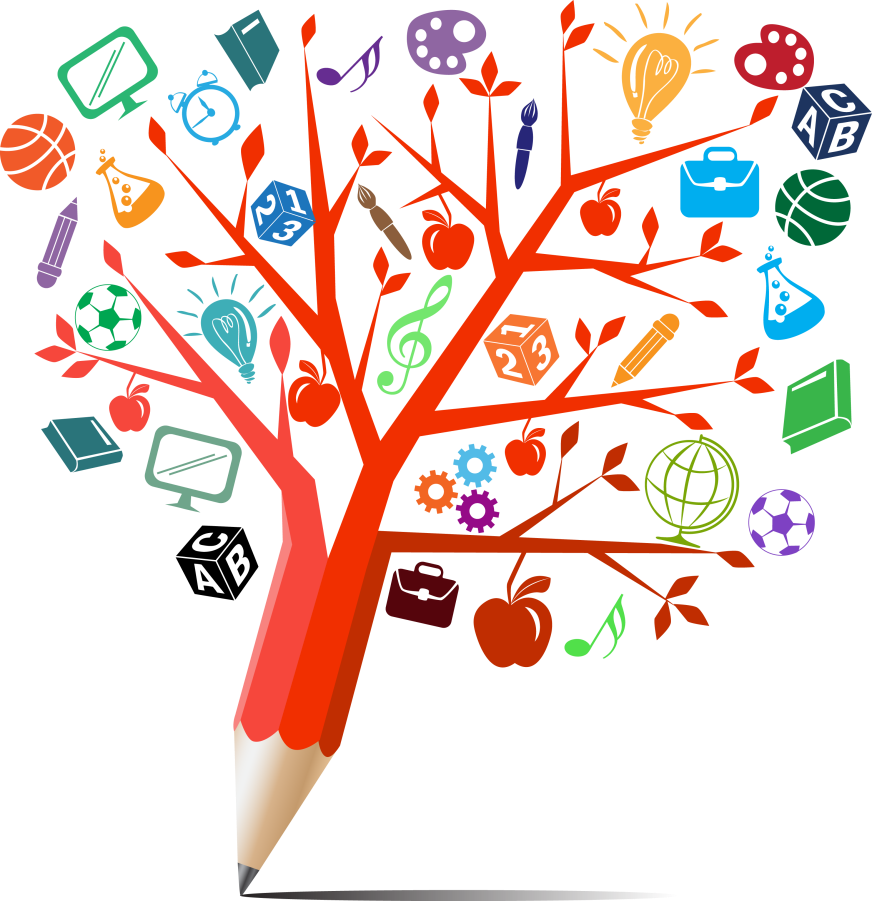 Bà tôi năm nay đã ngoài sáu mươi tuổi. Ở nhà, bà là người thương tôi nhất. Bà nhắc nhở tôi phải biết đạo lí, kính trên nhường dưới, vâng lời thầy cô giáo, hòa nhã với bạn bè. Bà thường lấy những câu chuyện đời thường thể hiện điều nhân nghĩa kể cho tôi nghe qua đó giáo dục tôi. Bà tôi ngày ngày thắp những ánh lửa hồng để sưởi ấm cho tâm hồn tôi. Tôi kính trọng và biết ơn bà vô cùng.
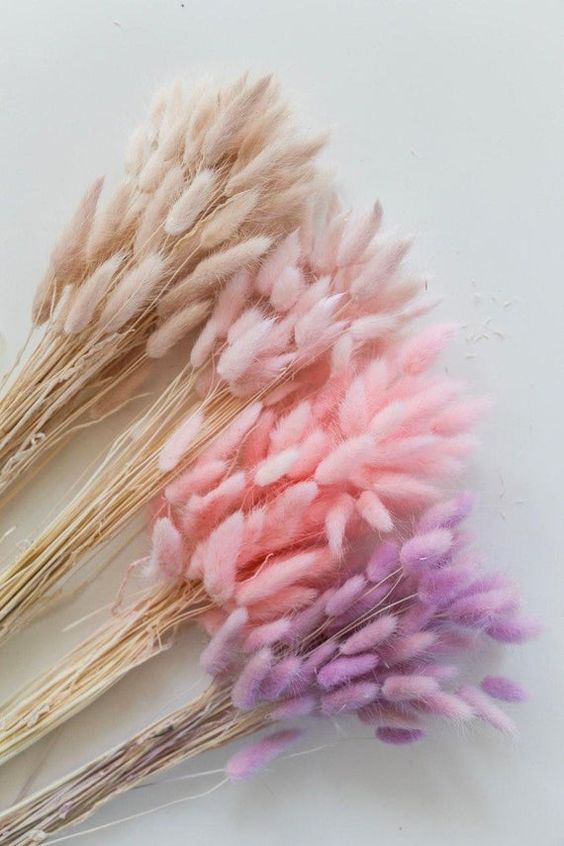 Hẹn gặp lại !